Helpline Highlight: Micromobility Devices
October 16, 2024

By: Heidi Palutke
Education, Policy and Compliance Counsel
Question: Many of my tenants have e-bikes and scooters. Should I add the micromobility device storage addendum in my lease? Can I prohibit these devices? I am worried about fires.

Answer: With respect to micromobility devices, the law provides that tenants have a right to store and charge these devices in their units, subject to certain rules and limits — but only if those rules and limits are imposed by the landlord in the rental agreement. CAA’s Rental/Lease Agreements (Paragraph 18) impose the limits that are allowed by law. Without this, tenants can store and charge as many e-bikes and scooters in their units as they want – without following rules about safety standards and insurance.  See Rental Agreement Month-to-Month.  The rental/lease agreements also include an information bulleting prepared by the State Fire Marshall about lithium ion battery safety.  See Lithium-Ion Battery Safety.

The Micromobility Device Storage Area Addendum is only for use if you offer a storage and charging space for these devices (outside the unit) that meets certain requirements.  If you provide such storage, you can prohibit charging in the unit. If that is the case, you would use this addendum.  Micromobility Device Storage Area Addendum.

For your existing month-to-month tenants (unless prohibited by a local ordinance), you can add the provisions of paragraph 18 with a personally served notice of change of terms that CAA created specifically for this purpose. The form and instructions can be found here: Notice of Change of Terms of Tenancy (Personal Micromobility Devices).   You may also provide the informational bulletin to your tenants, however, it must be made part of the rental agreement (using the change of terms process for existing tenants) for there to an obligation for the tenants to comply with it. Otherwise, it just contains recommendations.
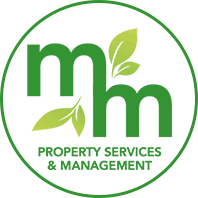 Prohibits landlords from banning the devices